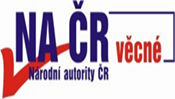 Skenování obálek a obsahů v praxi NK ČR
Marie.Balikova@nkp.cz
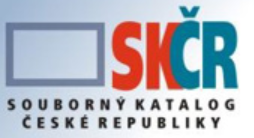 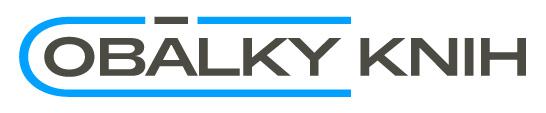 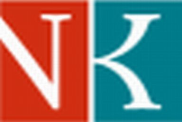 Seminář účastníků SK ČR, 29. 11. 2013
1
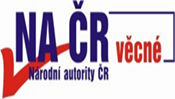 Osnova
Význam skenování obsahů a obálek z pohledu uživatelů
O projektech skenování obsahů v NK ČR
TOC I, TOC II
Skenovací klient v rámci služby ObalkyKnih.cz
Testovací verze
Očekávaný vývoj - požadavky
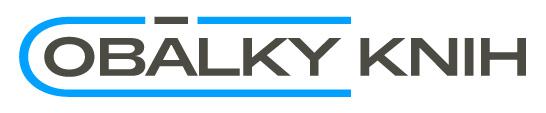 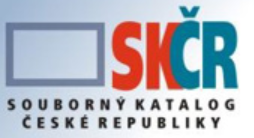 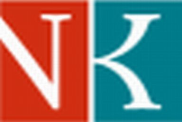 Seminář účastníků SK ČR, 29. 11. 2013
2
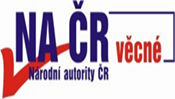 Význam skenování obsahů a obálek z pohledu uživatelů
Uživatelé
Běžní čtenáři 
Oceňují připojení obálek
Vysokoškolská komunita
Oceňují dostupnost detailnějších informací
Autoři
Oceňují dostupnost obálek, obsahů, recenzí…
Věcní katalogizátoři NK ČR, kooperačního systému CLUSTER
Oceňují dostupnost obsahových informací při diskusích o používání FD „monografie“, „kolektivní monografie“
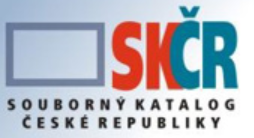 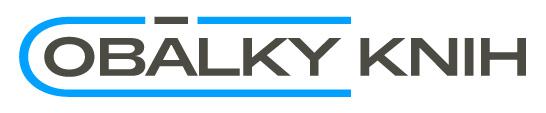 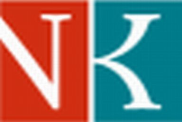 Seminář účastníků SK ČR, 29. 11. 2013
3
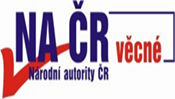 O projektech skenování obsahů v NK ČR  TOC I
Analýza, firma Comdat, NK ČR, MZK, VKOL
integrace naskenovaného obsahu do bibliografického záznamu – řešení použité ve verzi TOC I; naskenováno ve verzi TOC I:  10 300 obsahů
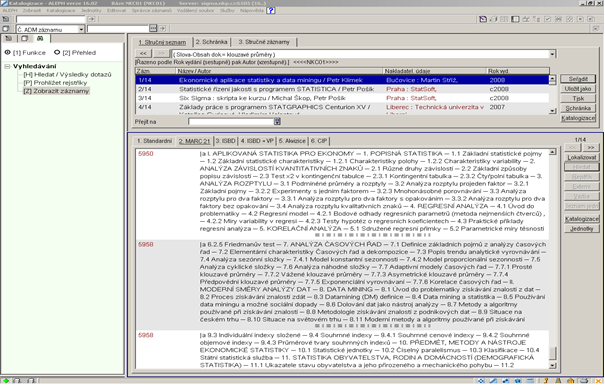 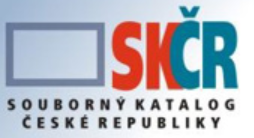 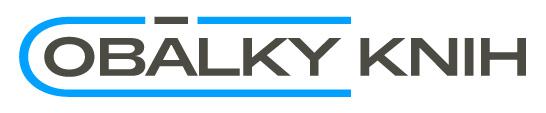 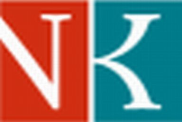 Seminář účastníků SK ČR, 29. 11. 2013
4
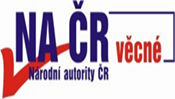 O projektech skenování obsahů v NK ČR  TOC II
Uložení obsahu jako digitálního objektu mimo bibliografický záznam, 
Skenovací klient pracovníkům více knihoven
Skenovat obsah nebo obálku i jednotlivé svazky
Výstup
Obsahy  - textové (xml) soubory určené k indexování + pdf soubory s obrazovou podobou obsahu, které se připojují k záznamu pomocí linku
Obálky -  mírně zmenšené plnohodnotné obrázky pro připojení k záznamu pomocí linku, jednak miniatury/náhledy, které se zobrazují přímo v záznamu v Alephu
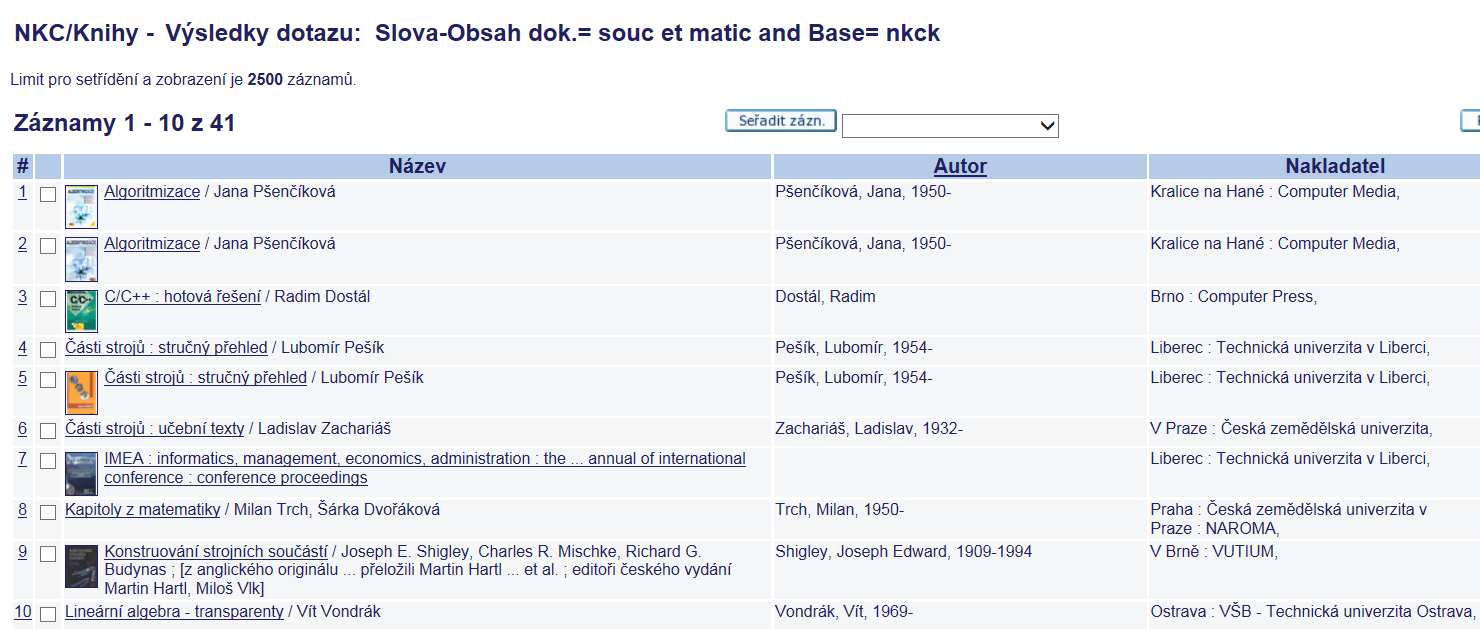 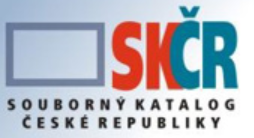 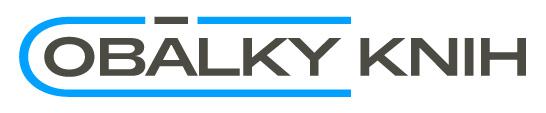 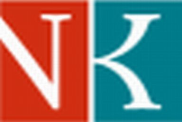 Seminář účastníků SK ČR, 29. 11. 2013
5
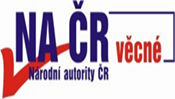 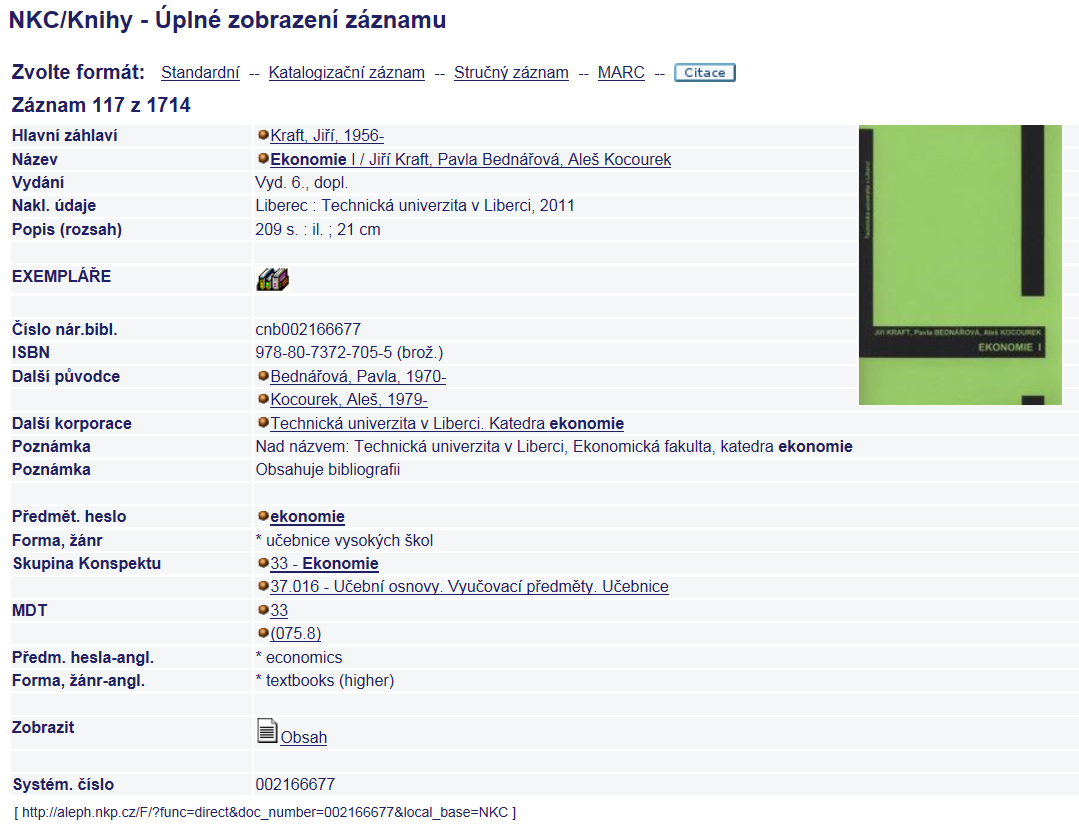 TOC II – ukázka náhledu obálky a informace o obsahu v BIB záznamu
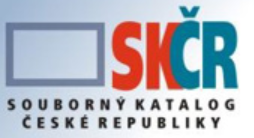 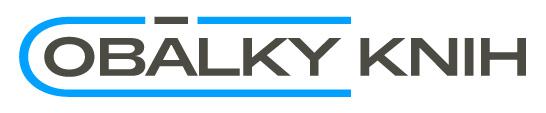 Seminář účastníků SK ČR, 29. 11. 2013
6
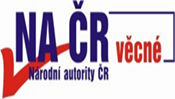 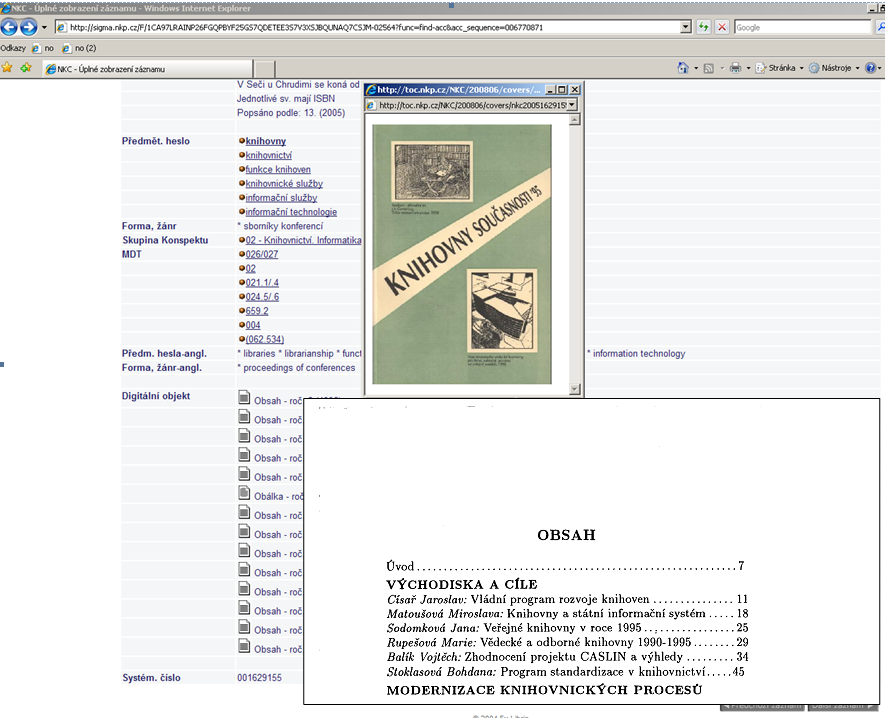 Vícečetné obsahy pokračujících zdrojů
v BIB záznamu
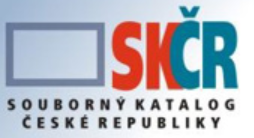 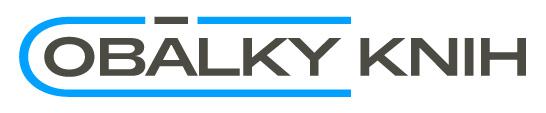 Seminář účastníků SK ČR, 29. 11. 2013
7
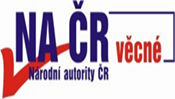 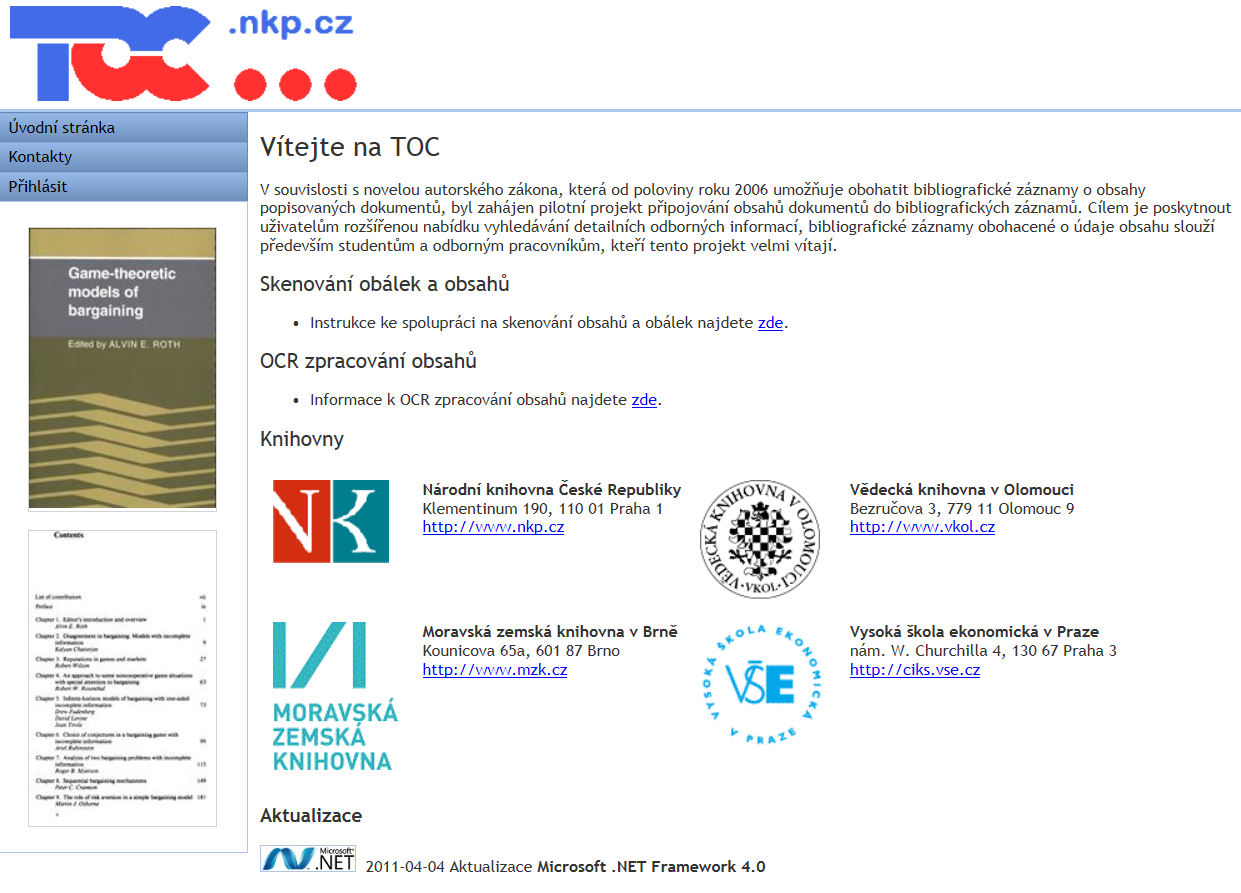 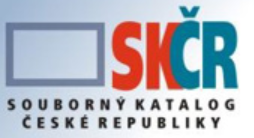 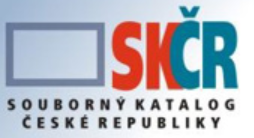 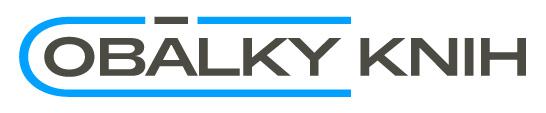 Seminář účastníků SK ČR, 29. 11. 2013
8
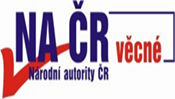 TOC II – statistiky, počty naskenovaných obsahů
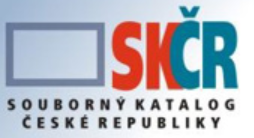 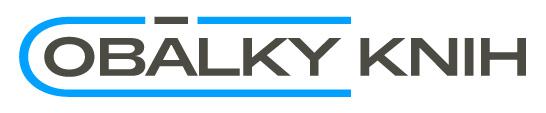 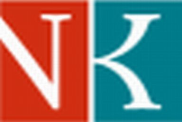 Seminář účastníků SK ČR, 29. 11. 2013
9
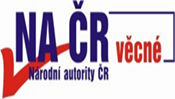 Duha 2011
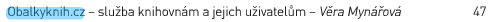 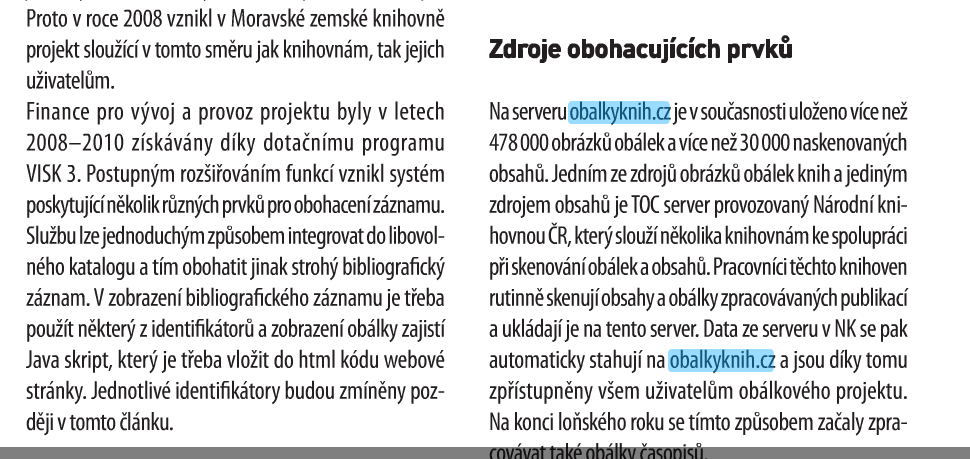 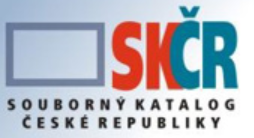 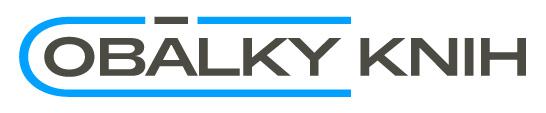 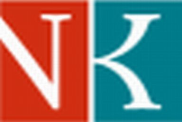 Seminář účastníků SK ČR, 29. 11. 2013
10
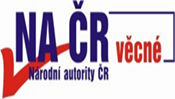 Skenovací klient v rámci služby ObalkyKnih.cz
28. 6. 2013 – avizováno dokončení vývoje 1. verze testovacího klienta 
15. 7. 2013 výzva k testování – určeno NK ČR
27. 8. 2013 –  oficiální výzva  - SDRUK
Proces testování - komunikace
K dispozici Github – požadavky na úpravu klienta
https://github.com/moravianlibrary/ObalkyKnih-scanner/issues
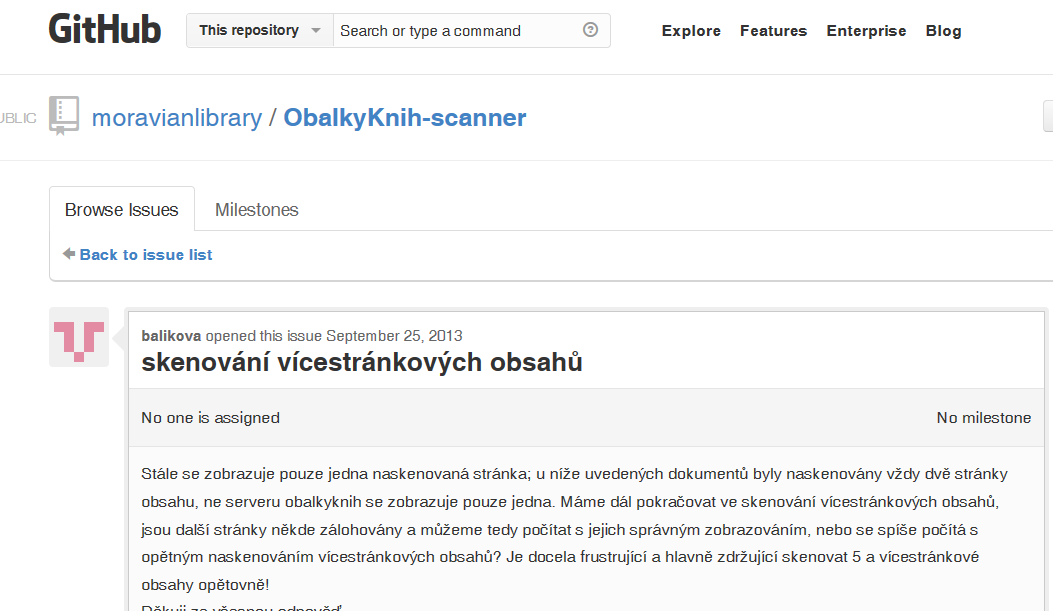 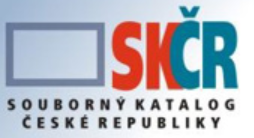 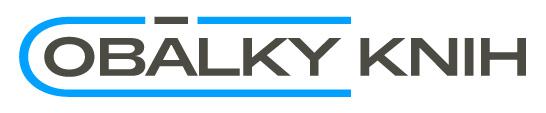 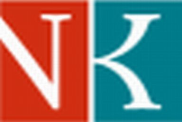 Seminář účastníků SK ČR, 29. 11. 2013
11
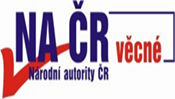 Příklady našich požadavků
Zjednodušit registraci – vyřešeno
Připojit funkci „narovnat“ mírně nakloněného textu - vyřešeno
Označení právě prohlížené stránky při kontrole správnosti sledu a kvality naskenovaných stránek - vyřešeno
Rychlost odesílání dat na server – vyřešeno částečně
Výkonnější server
Eliminovat nečekané výpadky např. „Odesílání bylo úspěšné, ale vrátilo nečekaný návratový kód“ , „server nepotvrdil zpracování dat. Je možné, že data nebyla zpracována správně“ 
Problém identifikátorů u pokračujících zdrojů
Zajistit stabilitu funkčnosti systému (v ostrém provozu)
Vyřešit zpracování a zpřístupnění obálek - náhledů první stránky periodik
Umožnit zpracování a zpřístupnění vícečetných obsahů pokračujících zdrojů
Zajistit OCR zpracování obsahů a poskytnout textové (xml) soubory knihovním katalogům k fulltextové indexaci
Vytvořit komfortnější vyhledávání na serveru ObalkyKnih.cz, v současné době se vyhledává pouze podle ISBN
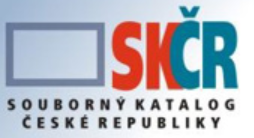 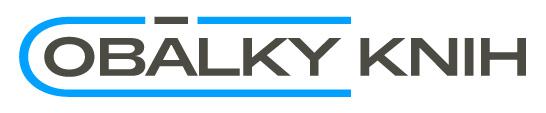 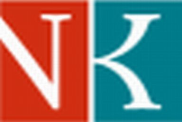 Seminář účastníků SK ČR, 29. 11. 2013
12
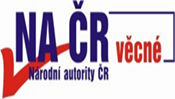 Ukázka diskuse
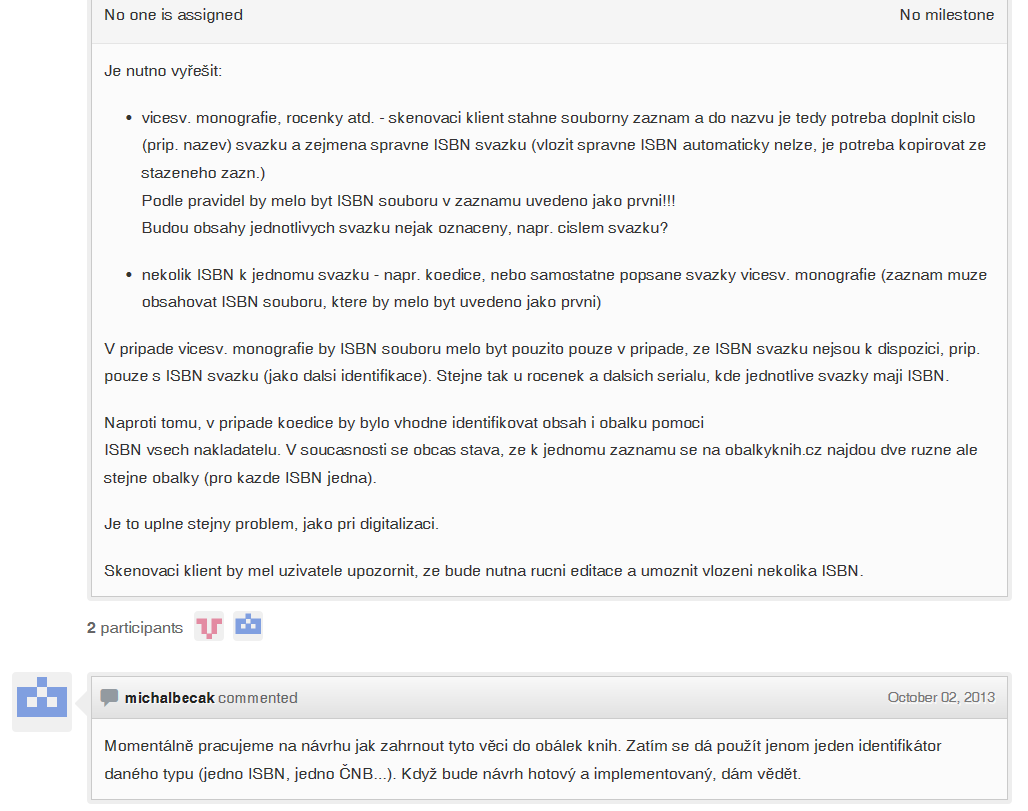 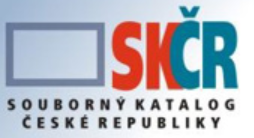 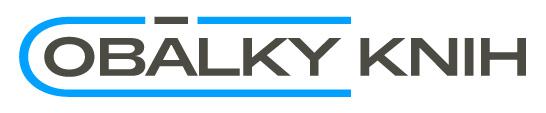 Seminář účastníků SK ČR, 29. 11. 2013
13
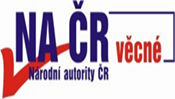 Ukázka skenovacího klienta
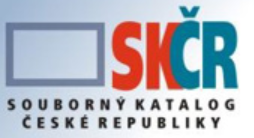 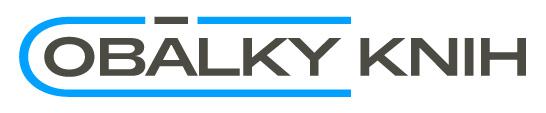 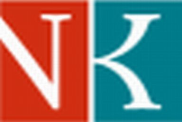 Seminář účastníků SK ČR, 29. 11. 2013
14
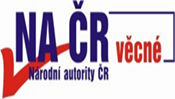 Po zadání čárového kódu – naskenovat obsah
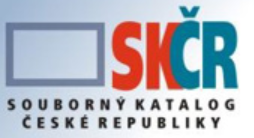 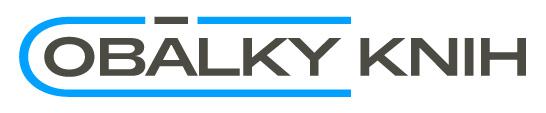 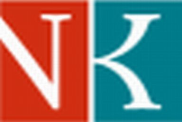 Seminář účastníků SK ČR, 29. 11. 2013
15
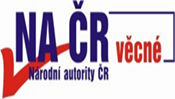 Naskenovat obálku i obsah
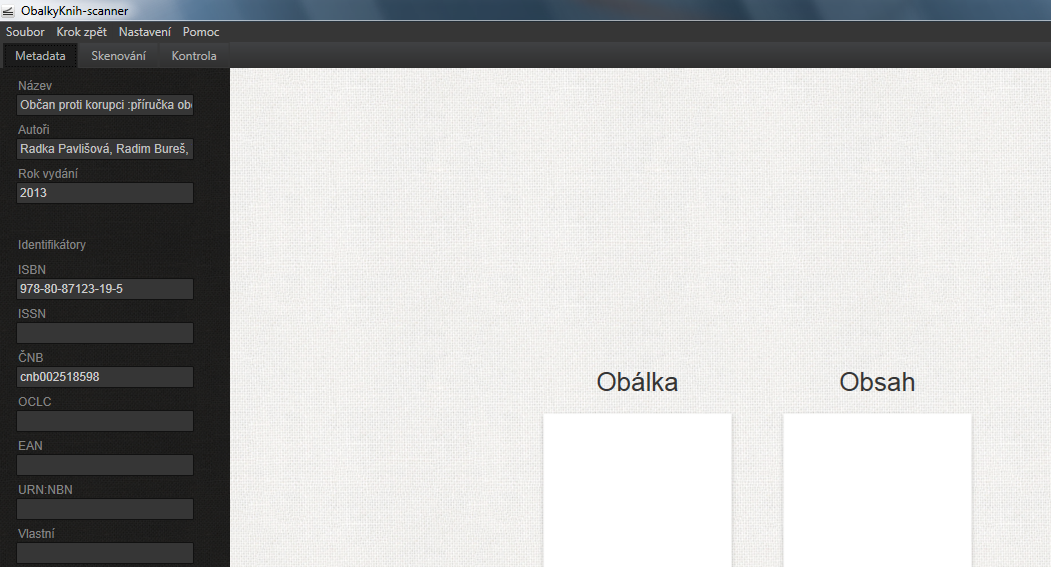 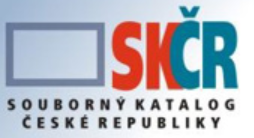 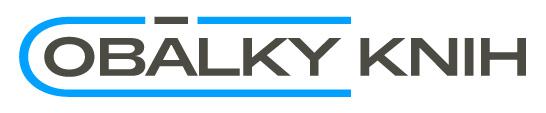 Seminář účastníků SK ČR, 29. 11. 2013
16
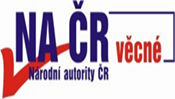 Více ISBN – zvolit správné
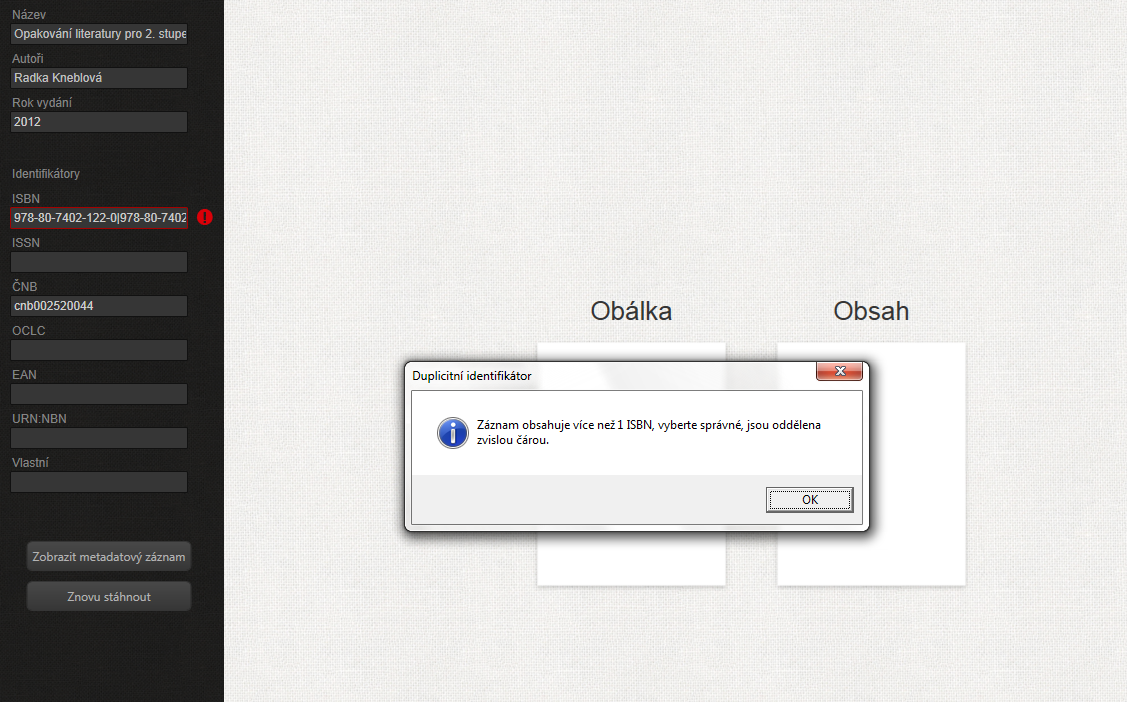 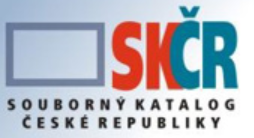 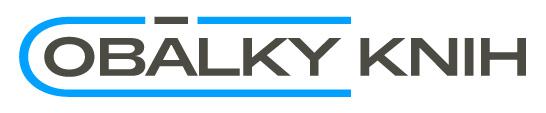 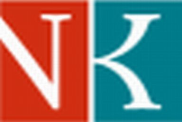 Seminář účastníků SK ČR, 29. 11. 2013
17
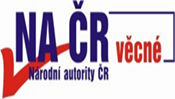 Záznam neobsahuje ani jeden z obecných identifikátorů, volíme vlastní
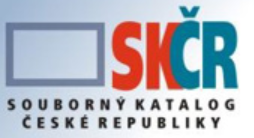 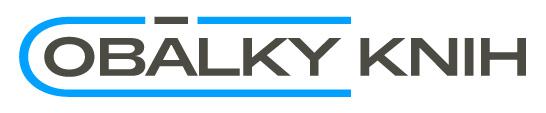 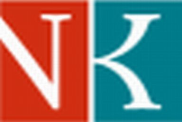 Seminář účastníků SK ČR, 29. 11. 2013
18
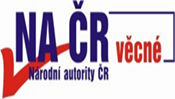 Úpravy: otočit, vyrovnat text, odstřihnout
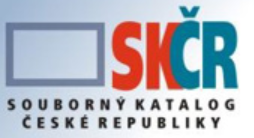 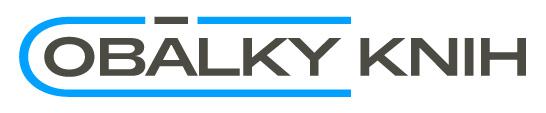 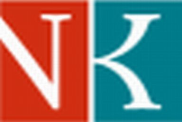 Seminář účastníků SK ČR, 29. 11. 2013
19
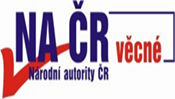 Obálka již byla naskenována, skenovali jsme pouze obsah
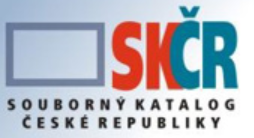 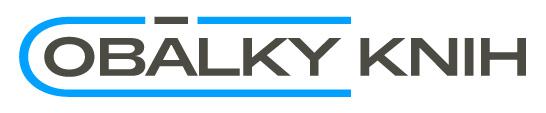 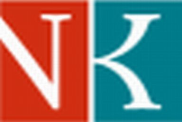 Seminář účastníků SK ČR, 29. 11. 2013
20
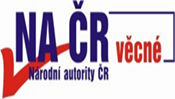 Nahrávání dat, trpělivě čekáme
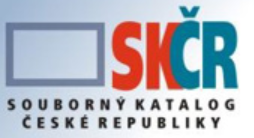 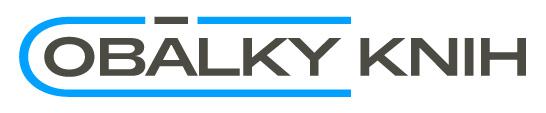 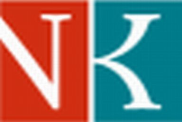 Seminář účastníků SK ČR, 29. 11. 2013
21
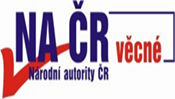 Máme štěstí, odeslání proběhlo úspěšně
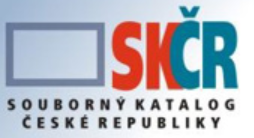 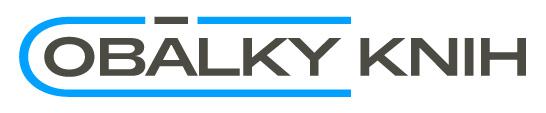 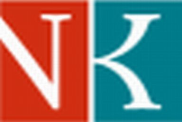 Seminář účastníků SK ČR, 29. 11. 2013
22
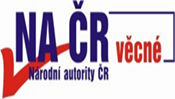 Bohužel, skenujeme opět
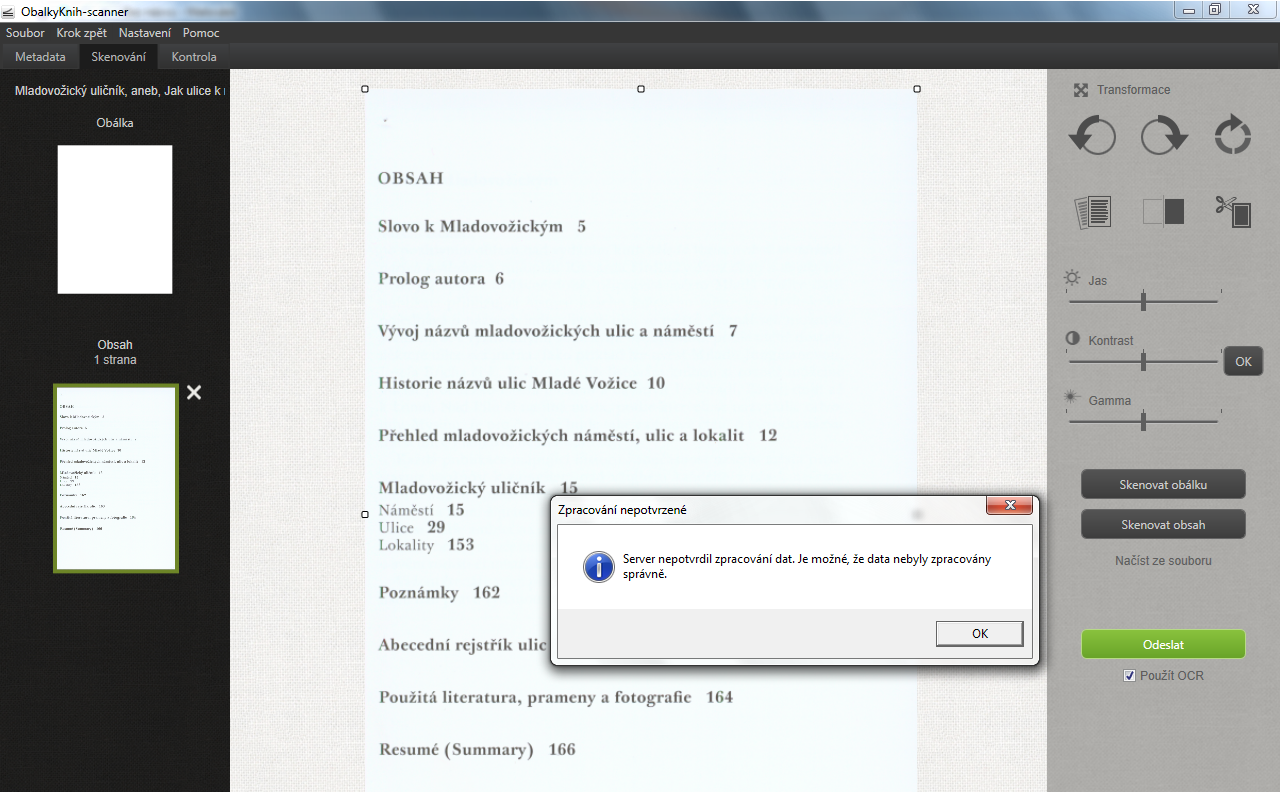 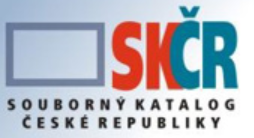 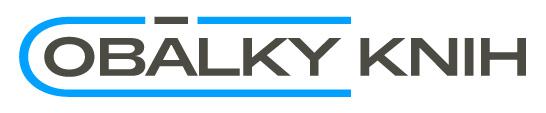 Seminář účastníků SK ČR, 29. 11. 2013
23
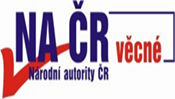 Obálkový server – vyhledáváme prozatím pouze pomocí ISBN
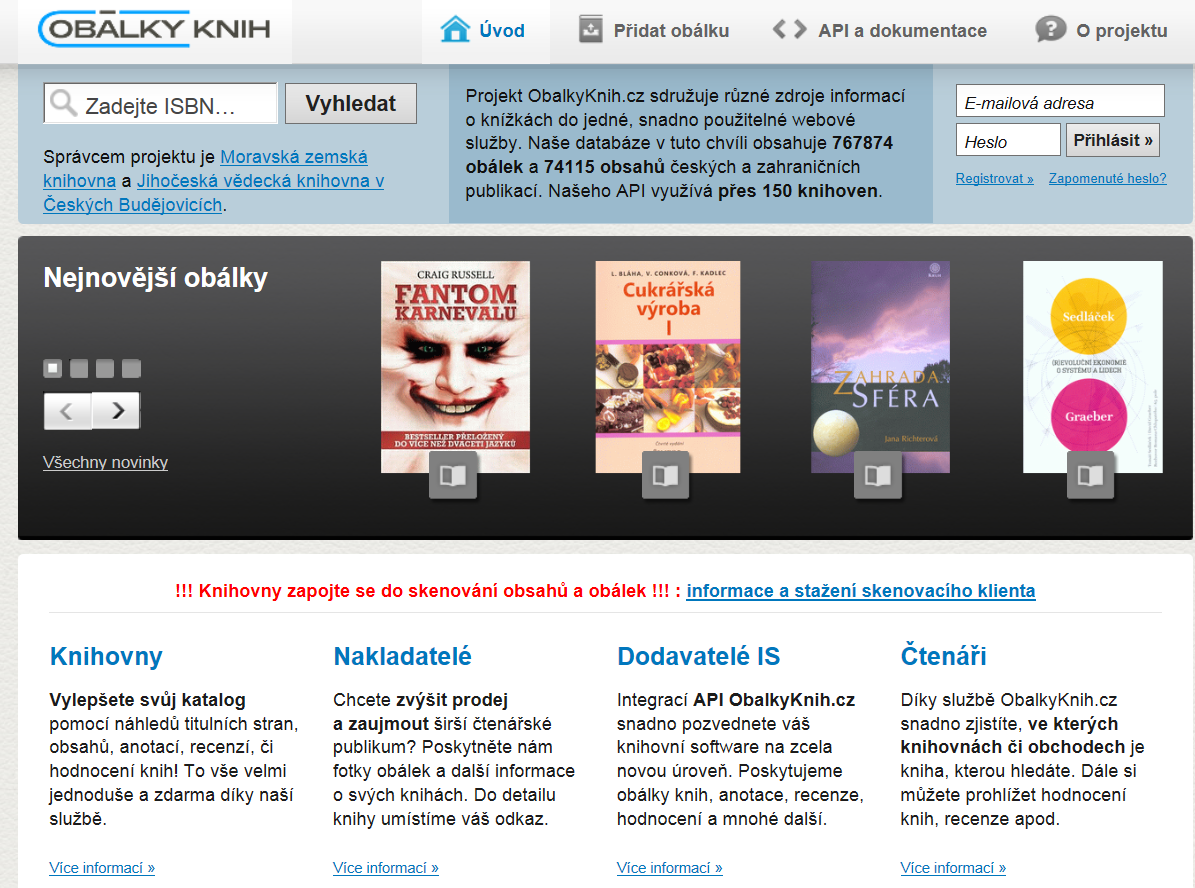 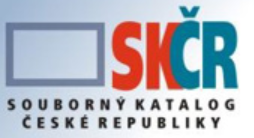 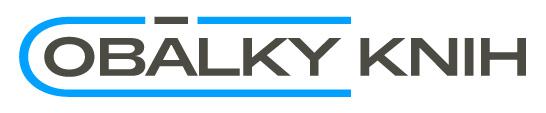 Seminář účastníků SK ČR, 29. 11. 2013
24
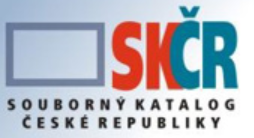 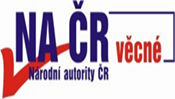 http://obalkyknih.cz/
Prosím, jako zástupce organizace, která trpělivě testuje, skenuje a posílá připomínky 
Skenujte obálky
Skenujte obsahy
Posílejte připomínky vývojářům systému
Výsledek:
Spokojený uživatel
Abychom dostávali co nejméně podobných připomínek:

Text zpravy:  Dobry den, v prave casti odkazu na mou knihu se neobjevuje nahled obalky a recenze. Prosim o doplneni udaju. Dekuji.
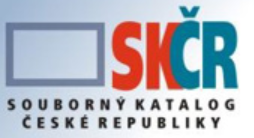 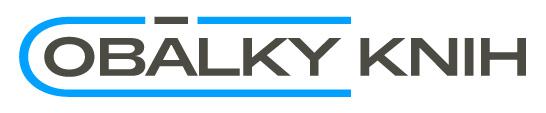 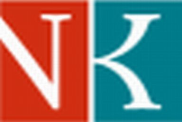 Seminář účastníků SK ČR, 29. 11. 2013
25
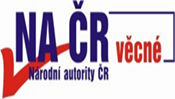 Příjemné bezproblémové skenování obsahů a obálek
Spokojené uživatele

Pěkné Vánoce a šťastný Nový rok a celý rok 2014 
přejí  kolegyně a kolega z
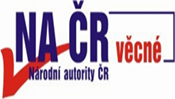 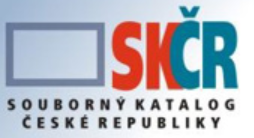 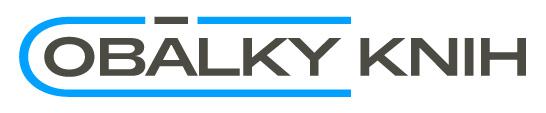 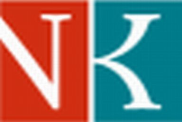 Seminář účastníků SK ČR, 29. 11. 2013
26